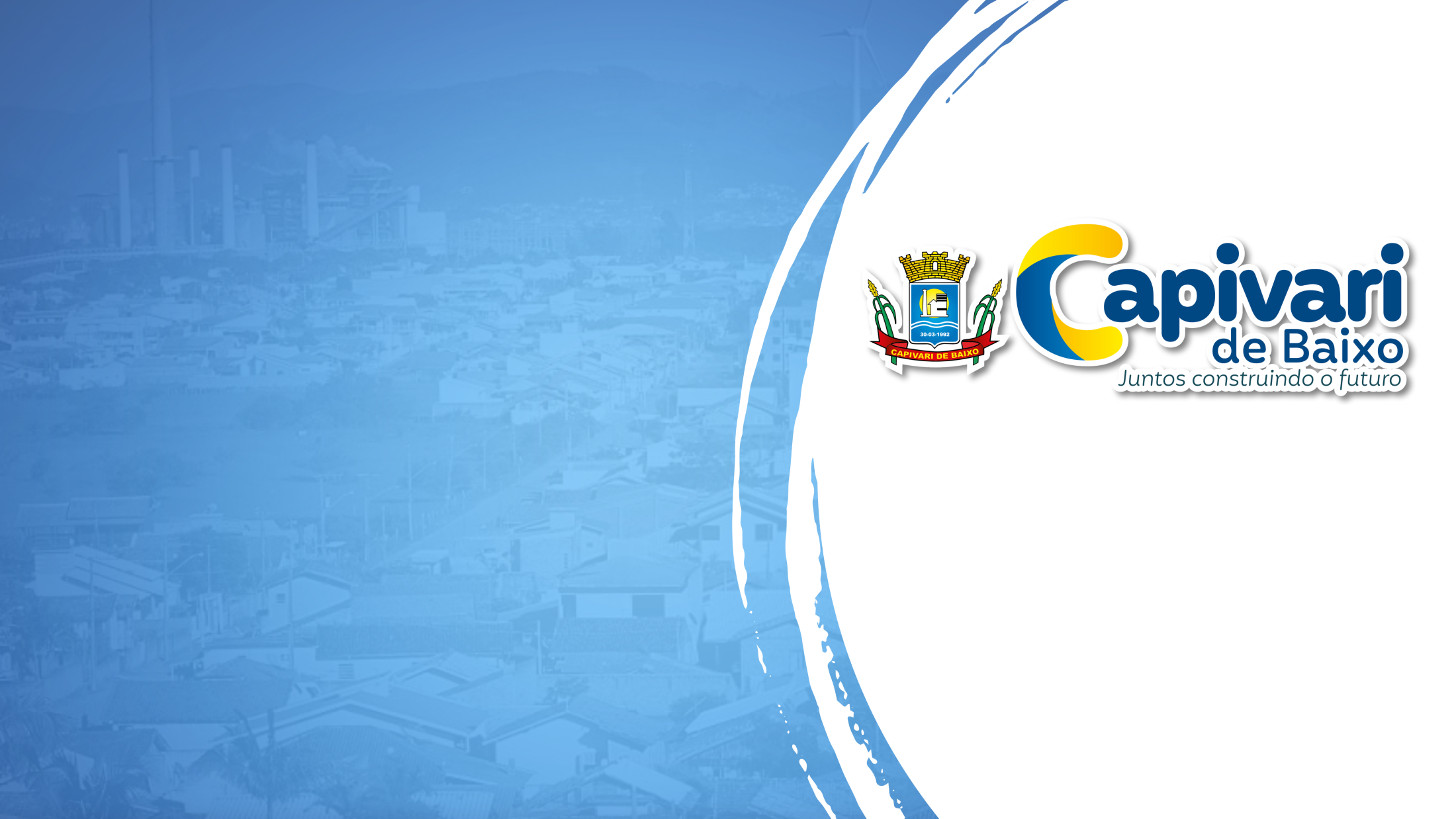 Secretaria Municipal
de Desenvolvimento Econômico, Esporte, Cultura, Turismo e tecnologia



AÇÕES REALIZADAS  
MAIO A AGOSTO



2° Quadrimestre 
2022
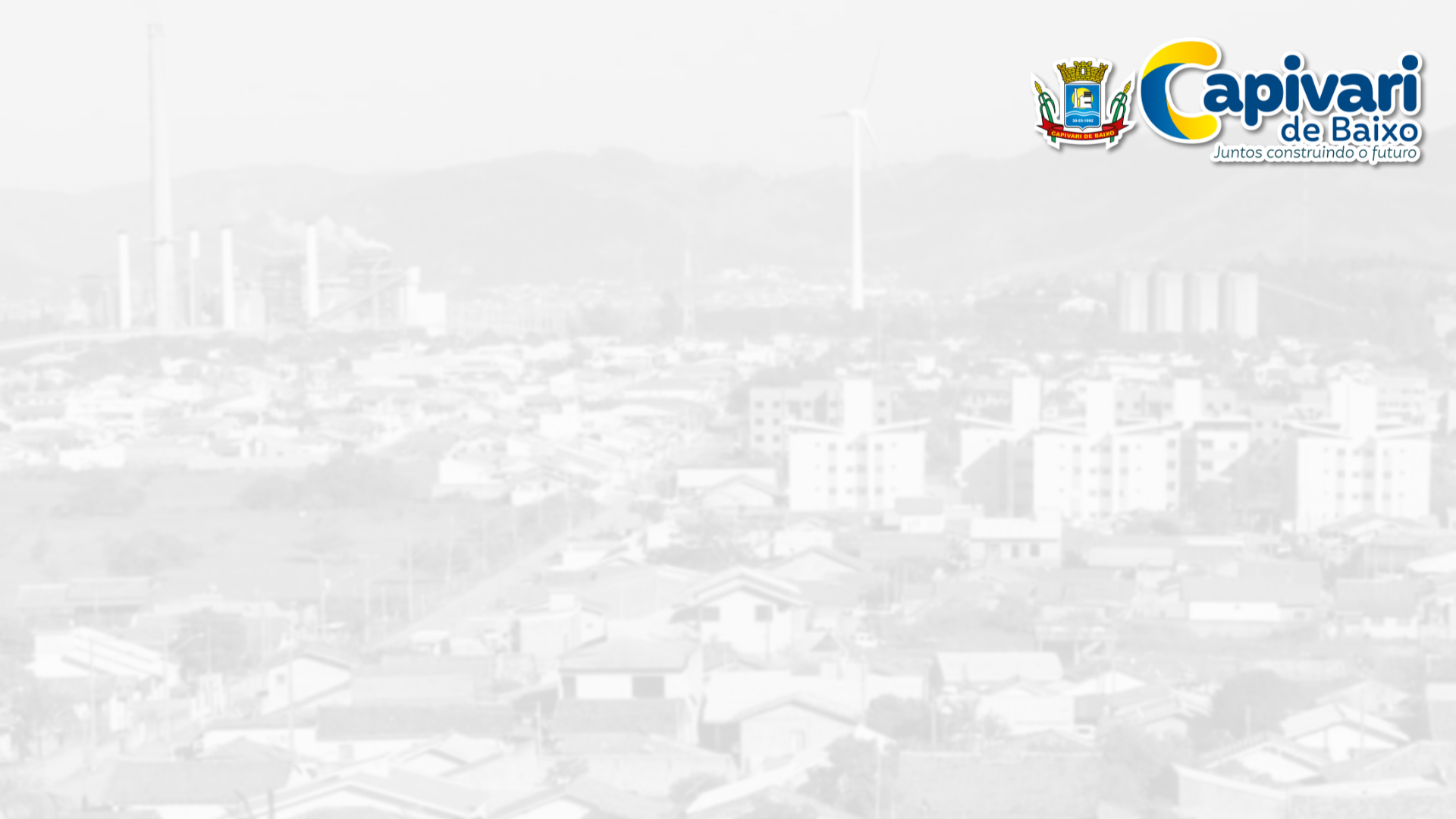 Sala do empreendedor
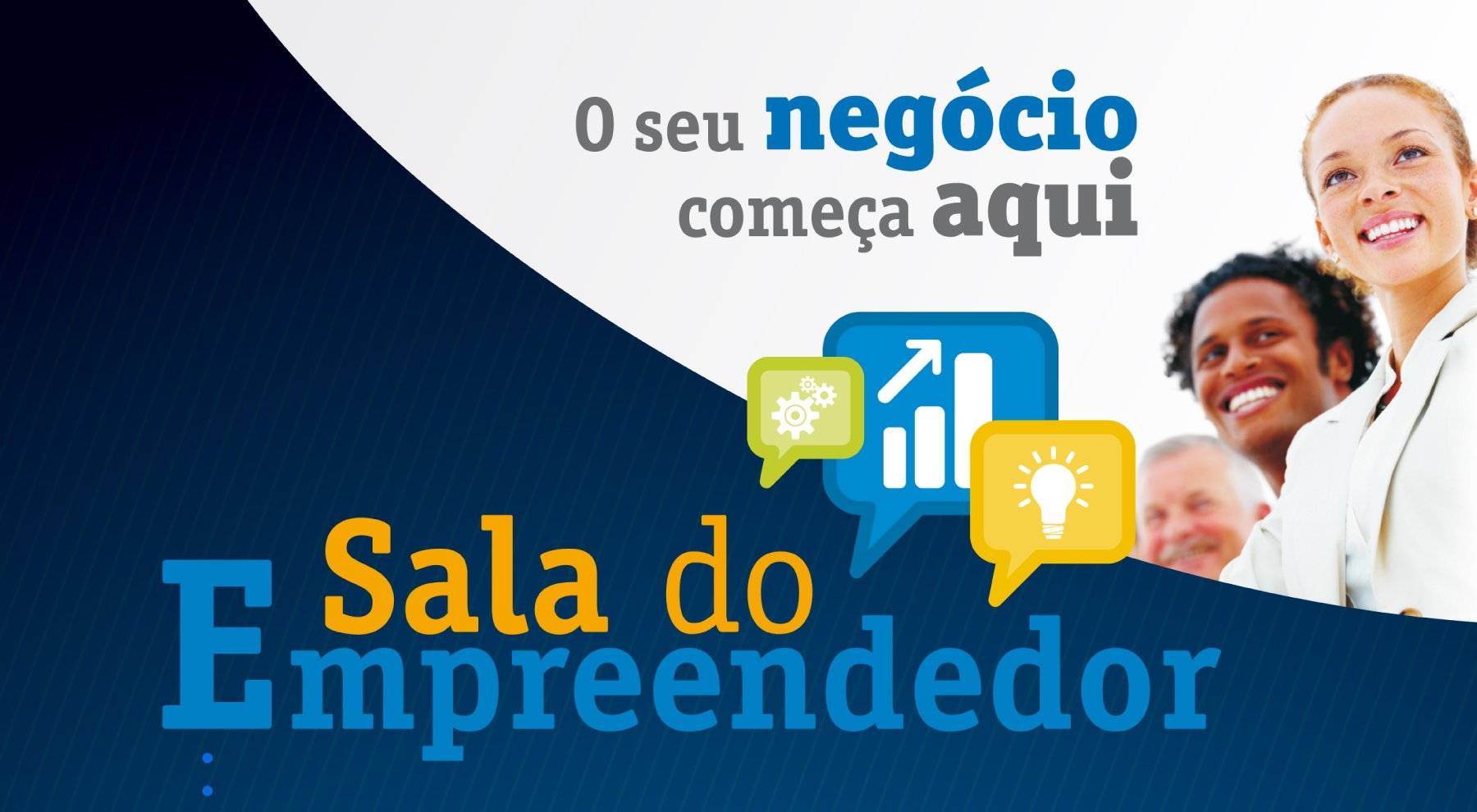 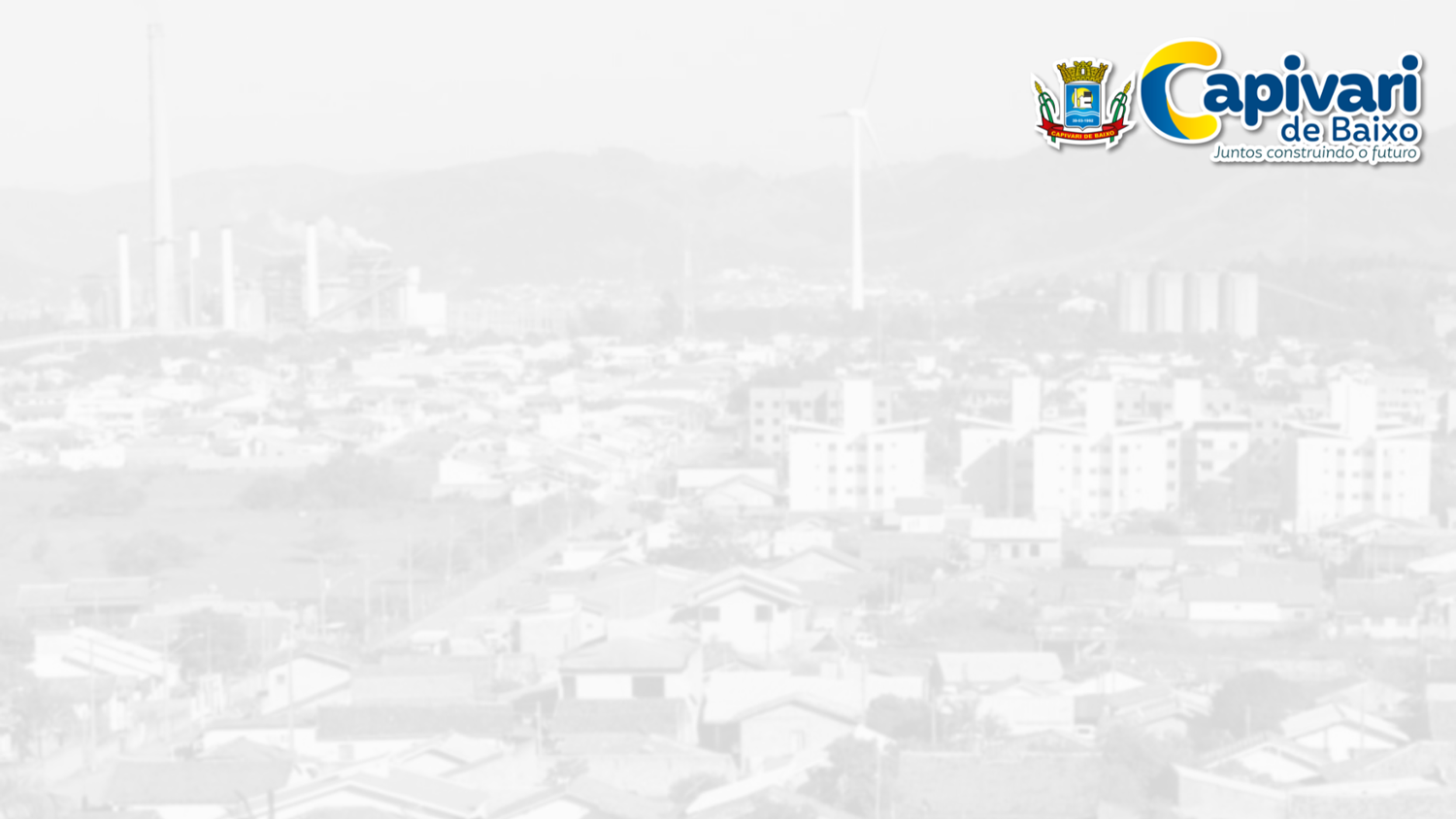 Sala do Empreendedor em Capivari de Baixo 


Objetivo 

 fomentar a abertura de novos negócios no município.
estimular o mercado de trabalho.
criação de novas vagas de emprego.

 Secretaria de Desenvolvimento Econômico da Prefeitura de Capivari de Baixo é responsável por administrar a Sala do Empreendedor.

Tudo feito por meio do Programa Cidade Empreendedora, do Sebrae, cuja adesão de Capivari foi assinada em agosto do ano passado.
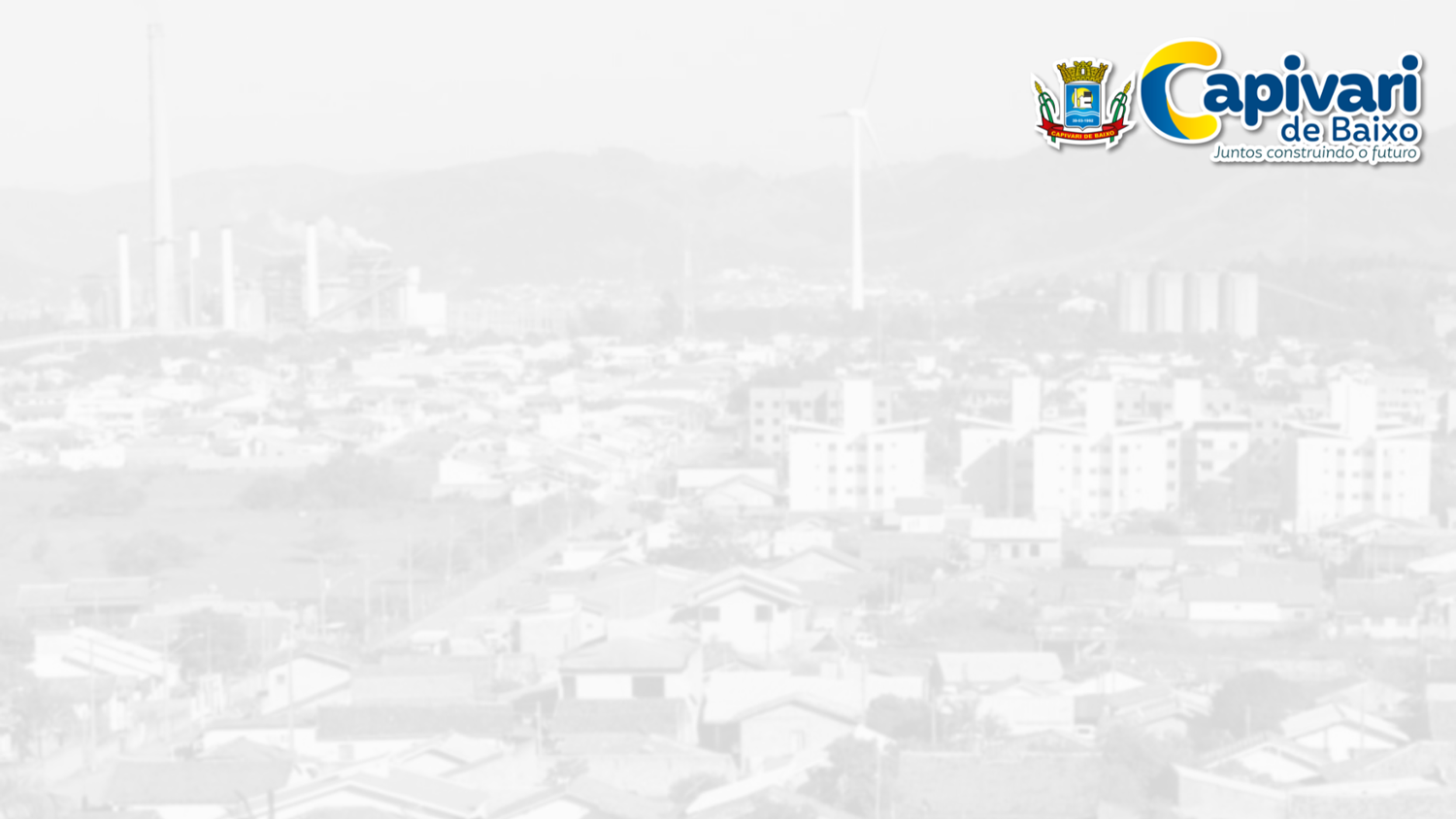 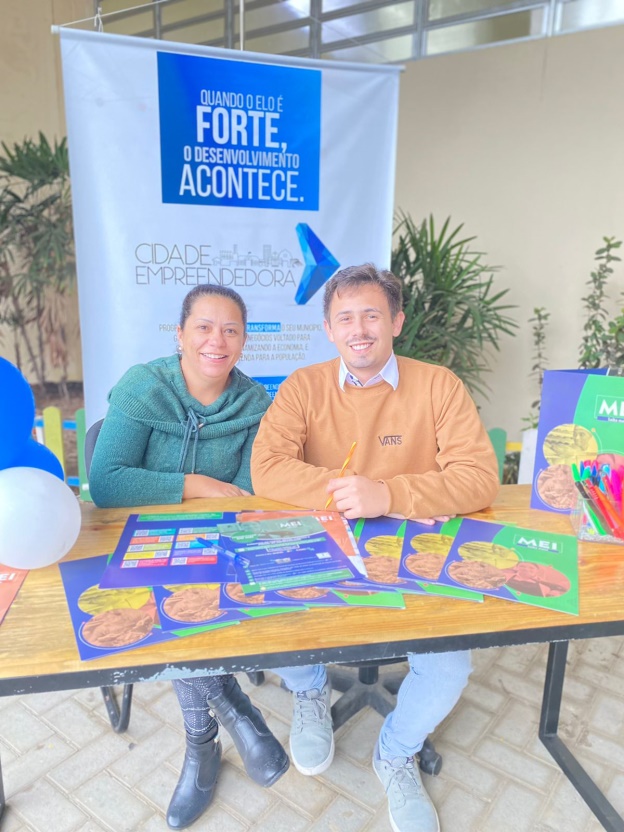 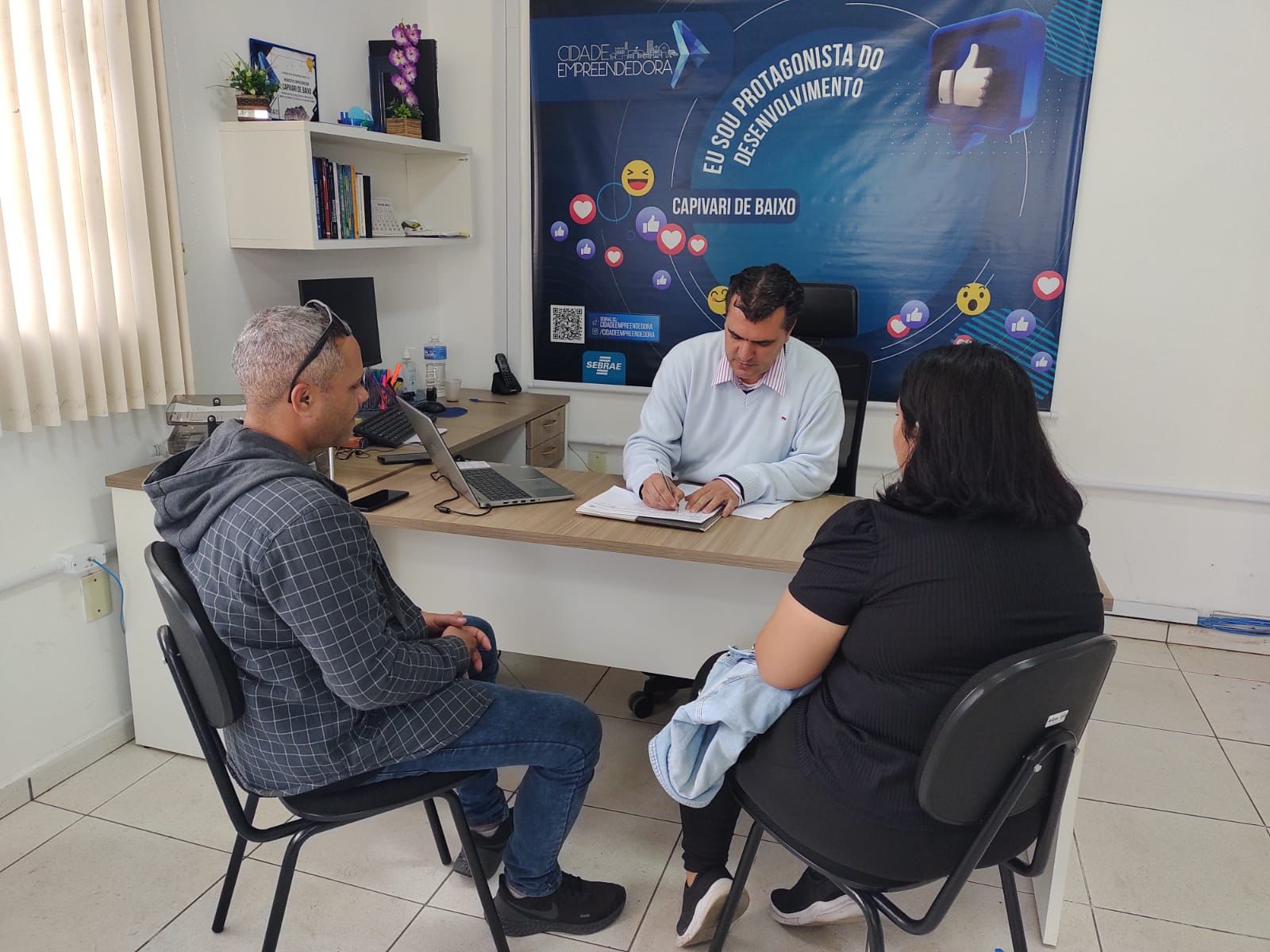 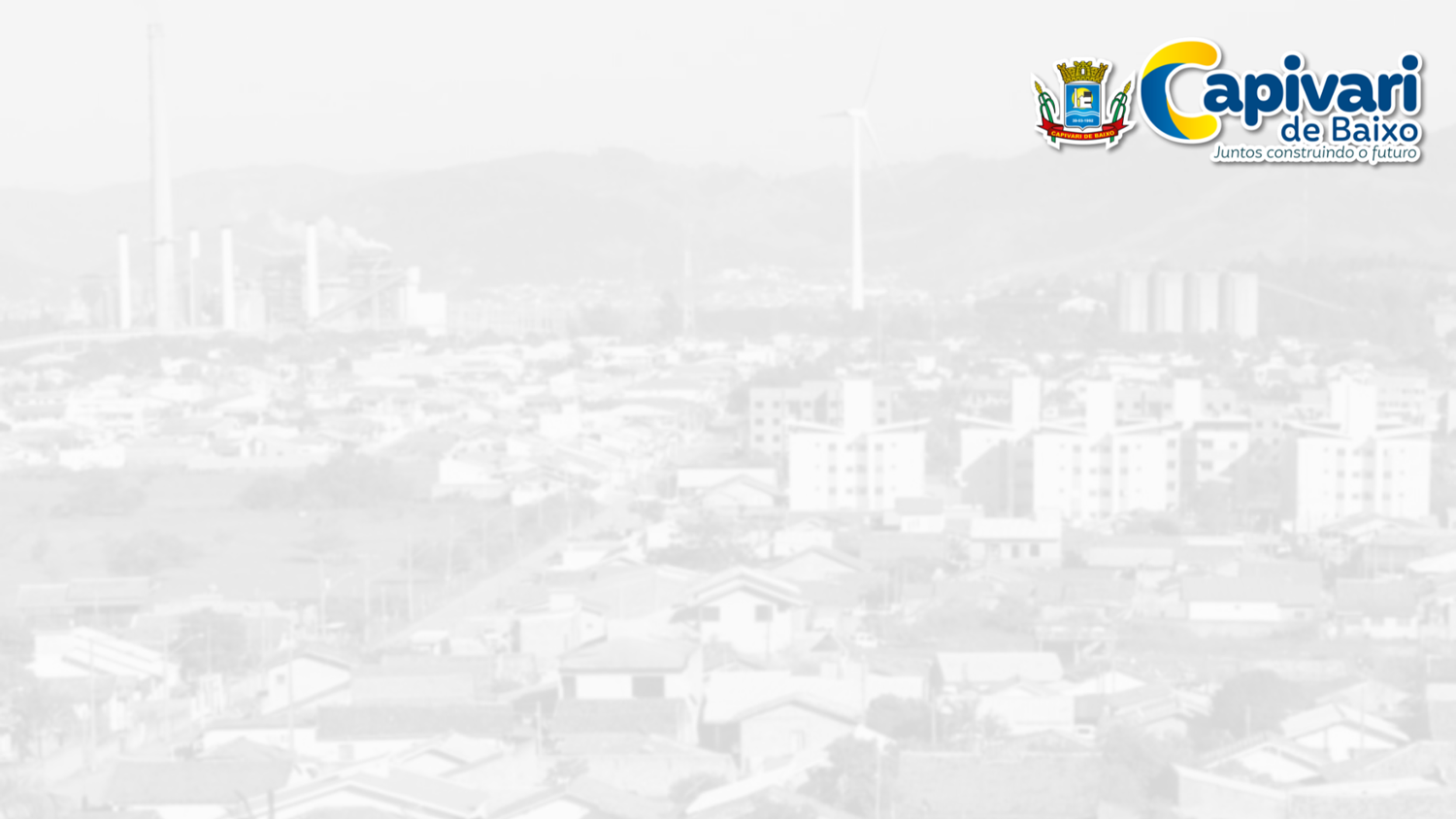 DADOS SALA EMPREENDENDOR



Atendimentos da sala do empreendedor
Abertura de MEI 118 atendimentos
Baixa 43 atendimentos
Isenções de alvarás 118 atendimentos
Declaração de imposto de renda 63
Consultoria 32 participantes
Geração de 57 atendimentos
Total 313 atendimentos
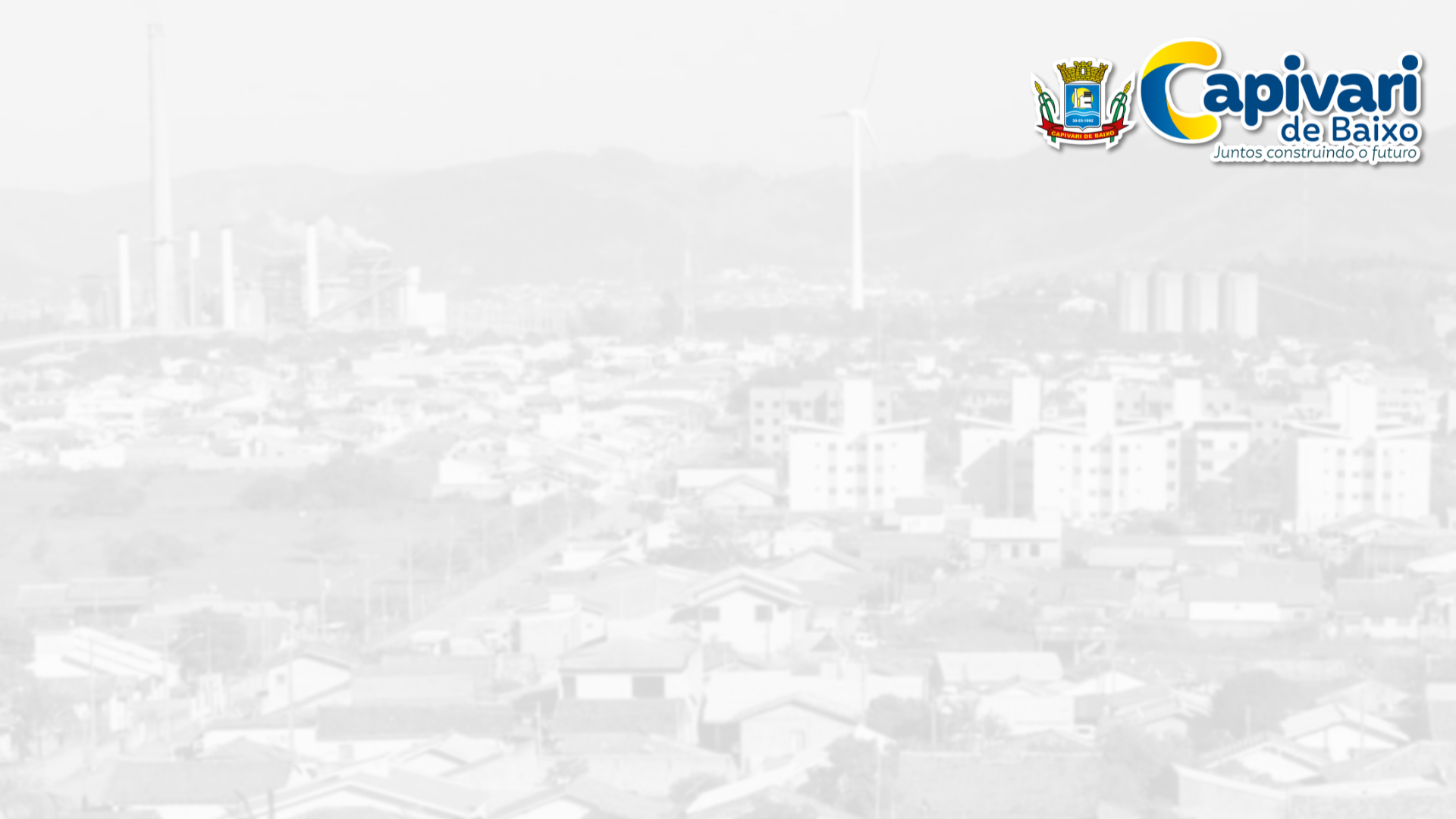 Central do cidadão: Setor identidade e Procon

Total de atendimentos identidade:428
Total de atendimentos Procon: 186
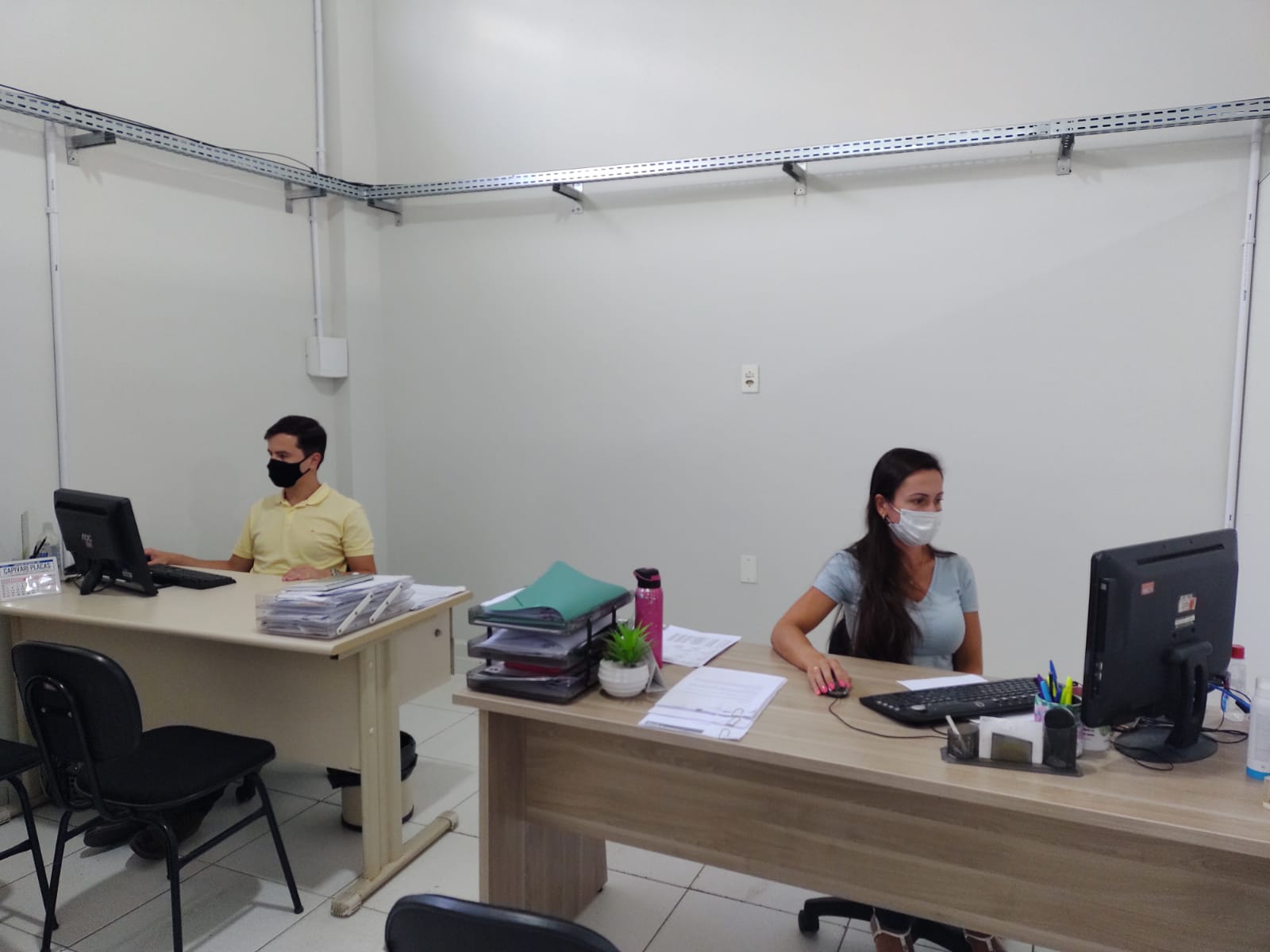 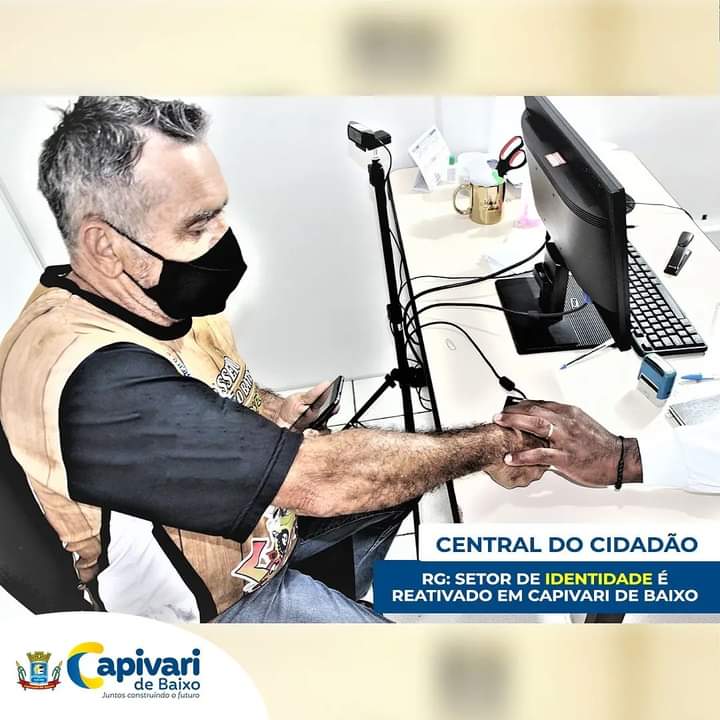 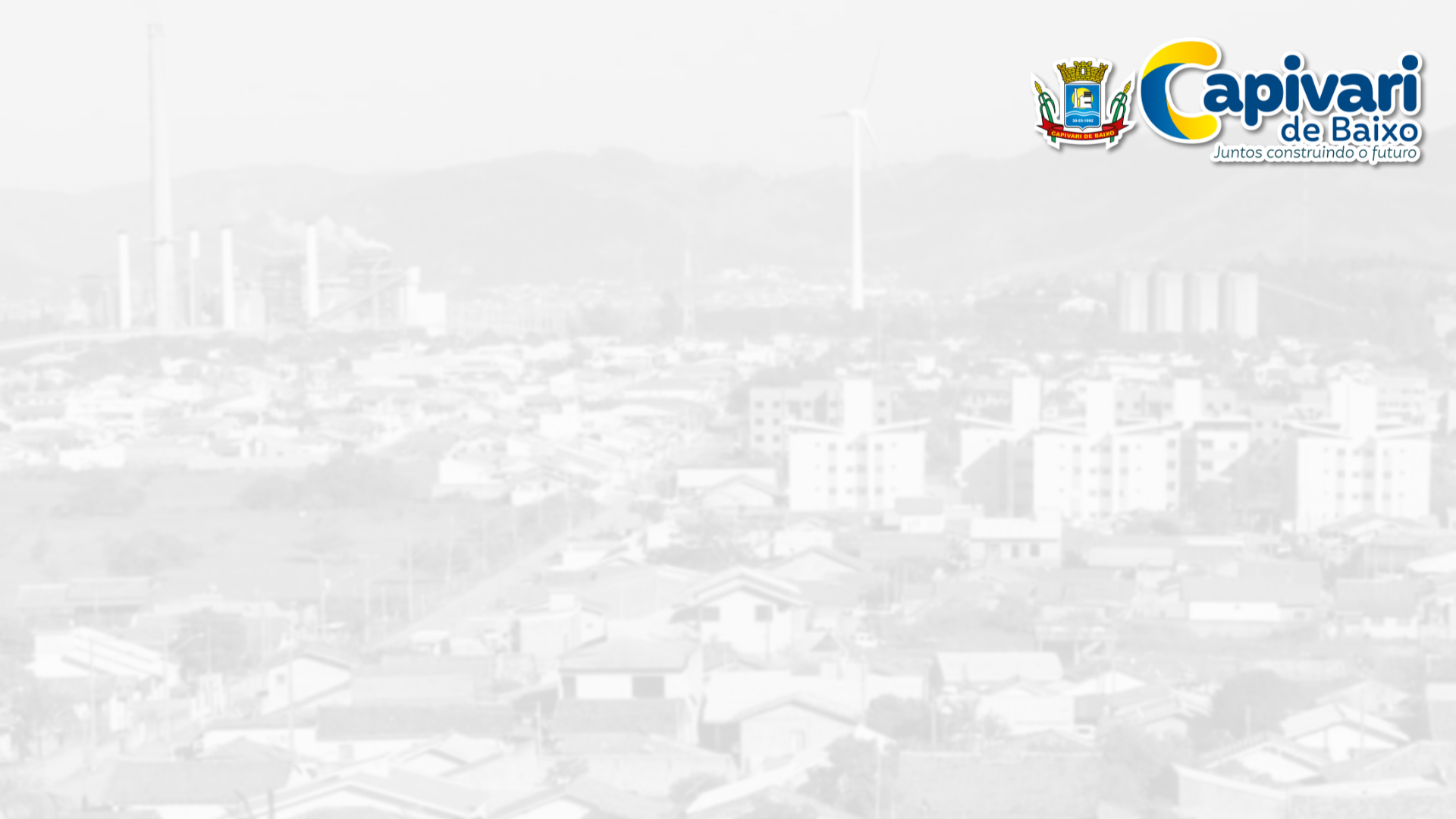 JUNTA MILITAR/SINE
Principais Atividades

Serviço Militar  atendimentos 175 jovens de maio a agosto de 2022 
Sine de maio  a agosto de 2022 total de atendimentos 480
Seguro desemprego 178 atendimentos
 Intermediação de mão de obra 302 encaminhamentos
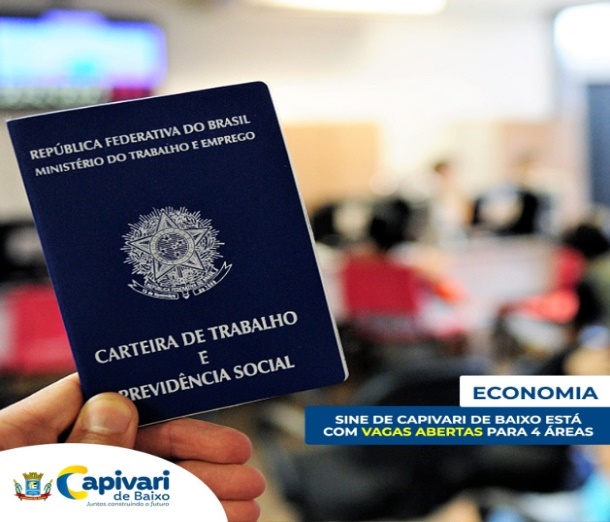 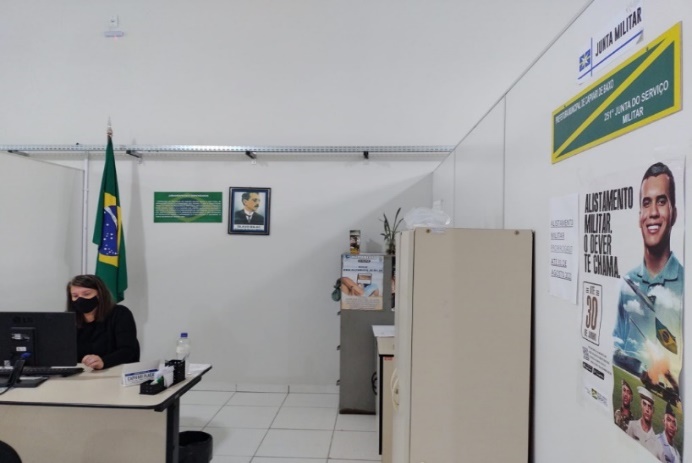 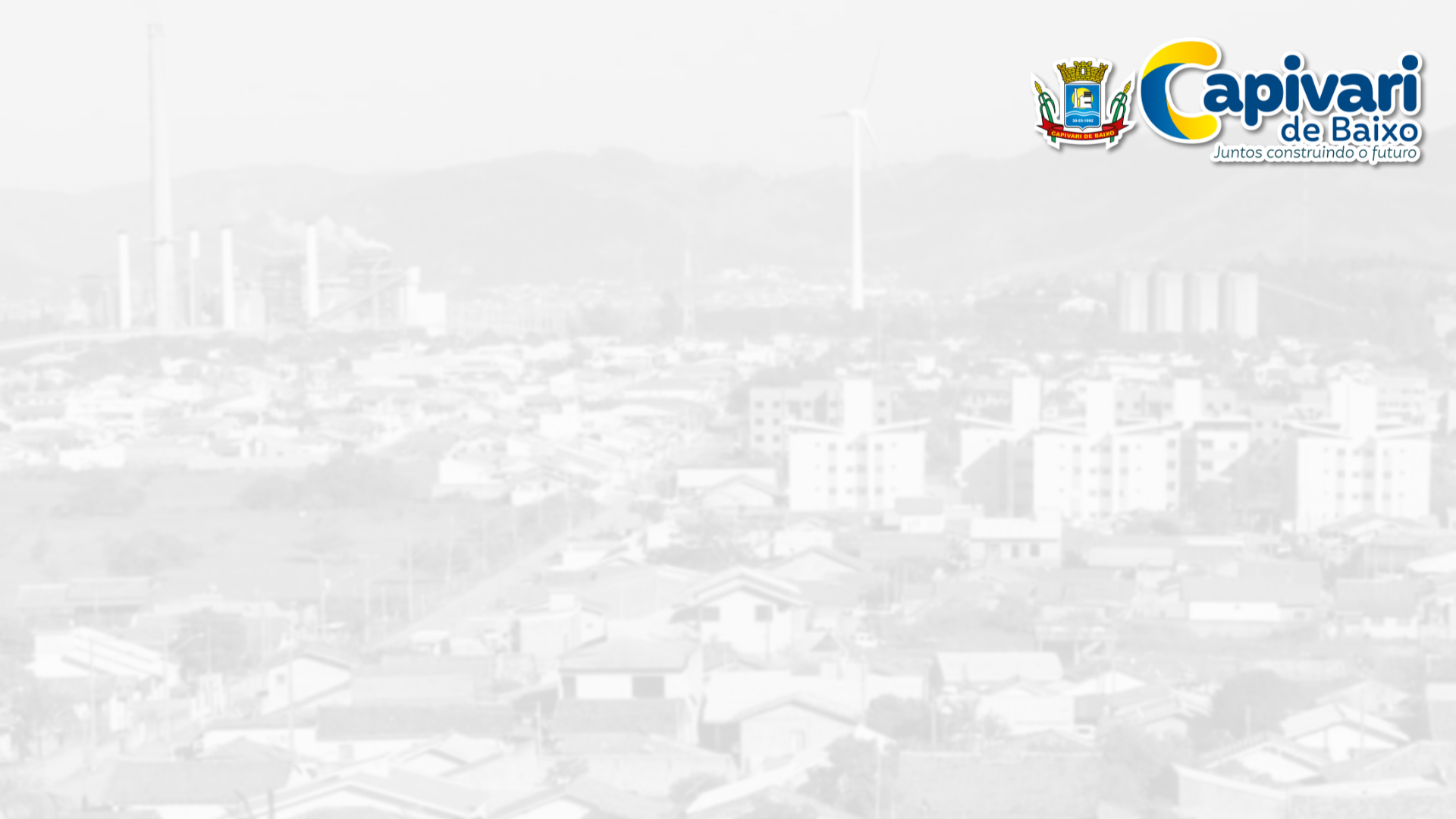 Atendimentos com bloco de notas e horas Máquina

Estamos prestando o atendimento ao agricultor, com blocos de notas. 
Incentivando ao plantio no município.
Solicitados 37 atendimentos hora maquina.
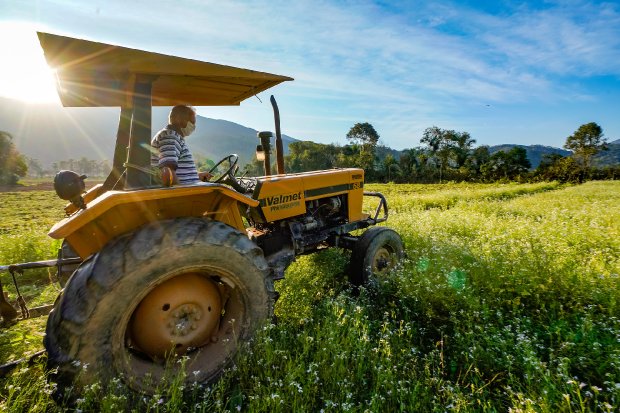 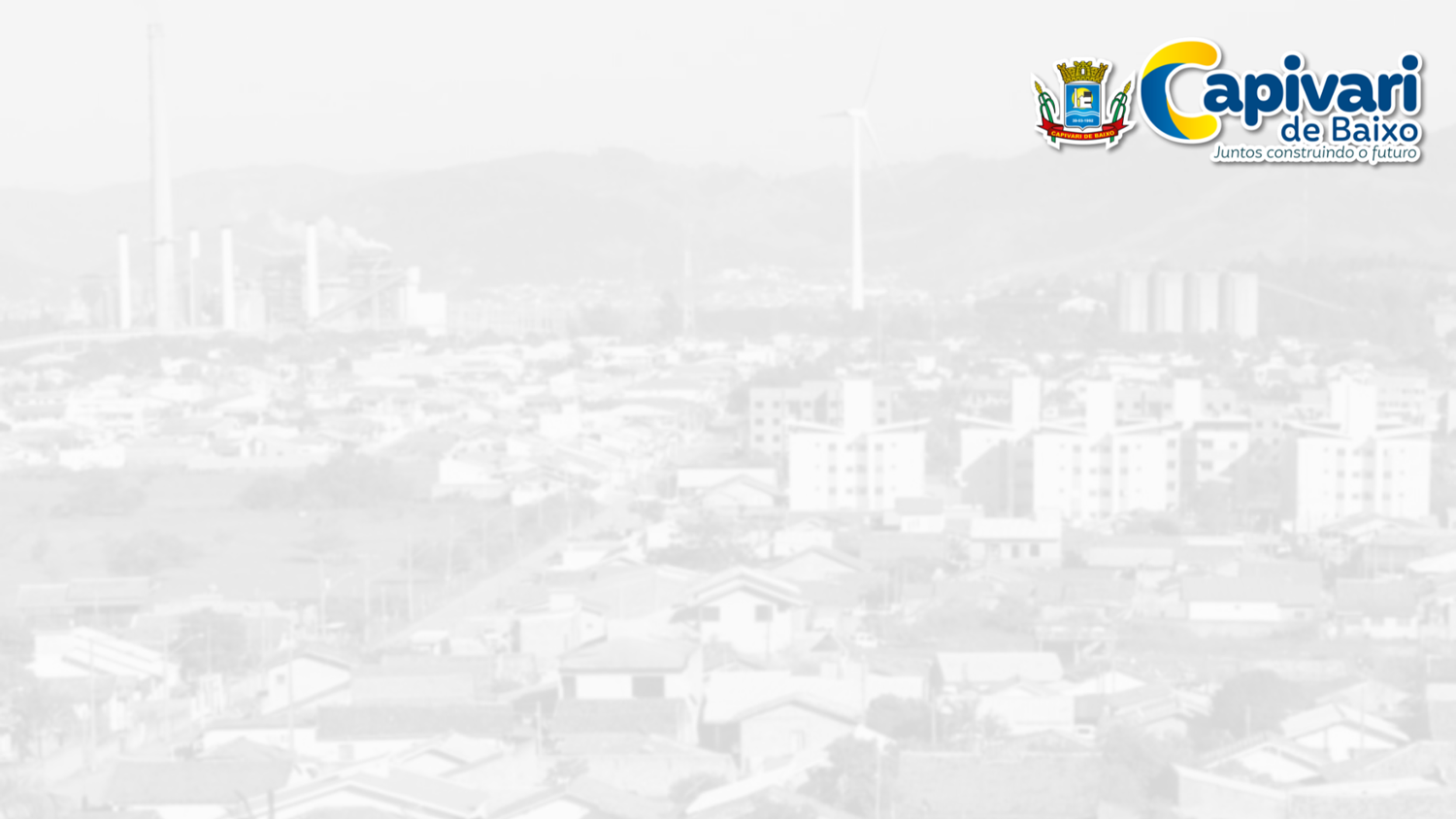 Departamento de agricultura

Programa Inseminação Artificial 

o suporte técnico  para os pecuaristas do munícipio.
incentivo a inseminação artificial. ( realizados 3 )
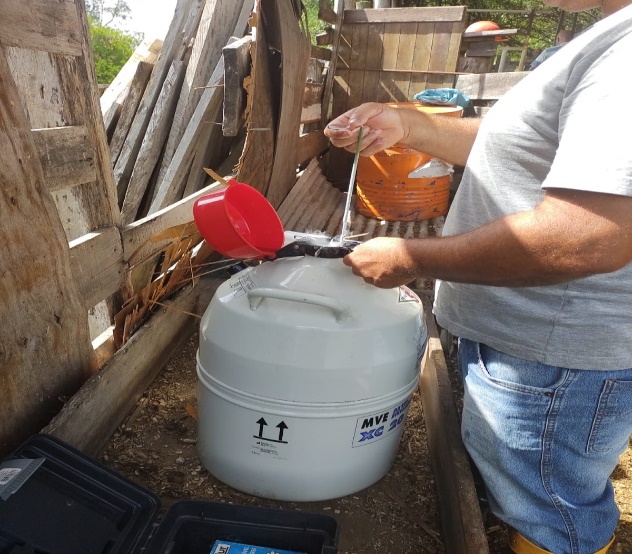 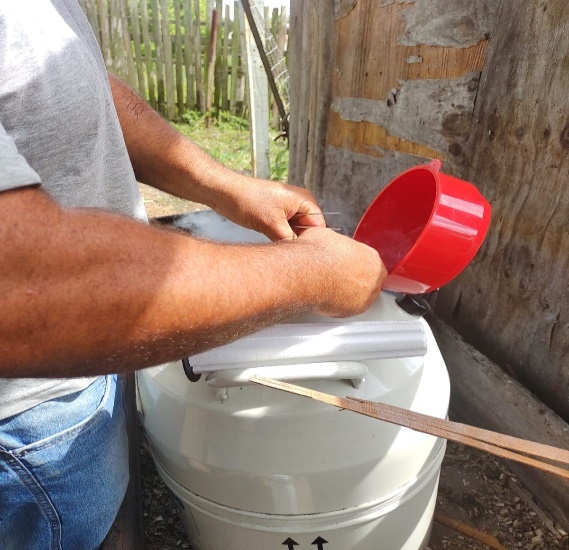 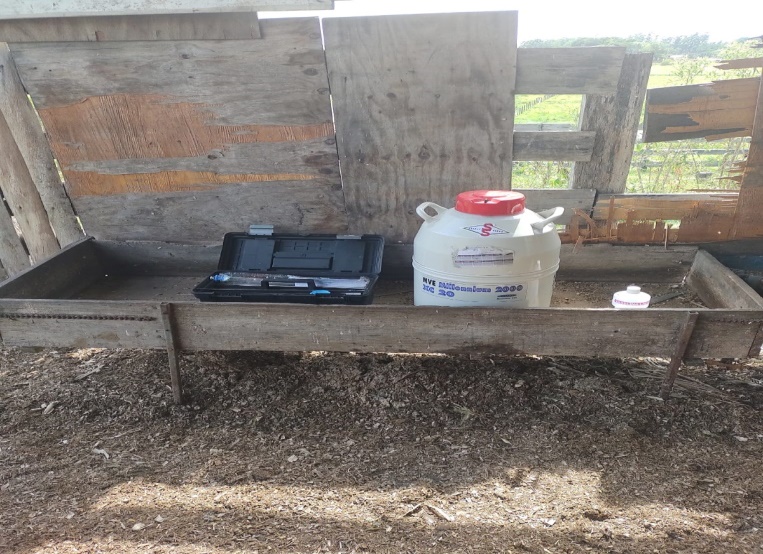 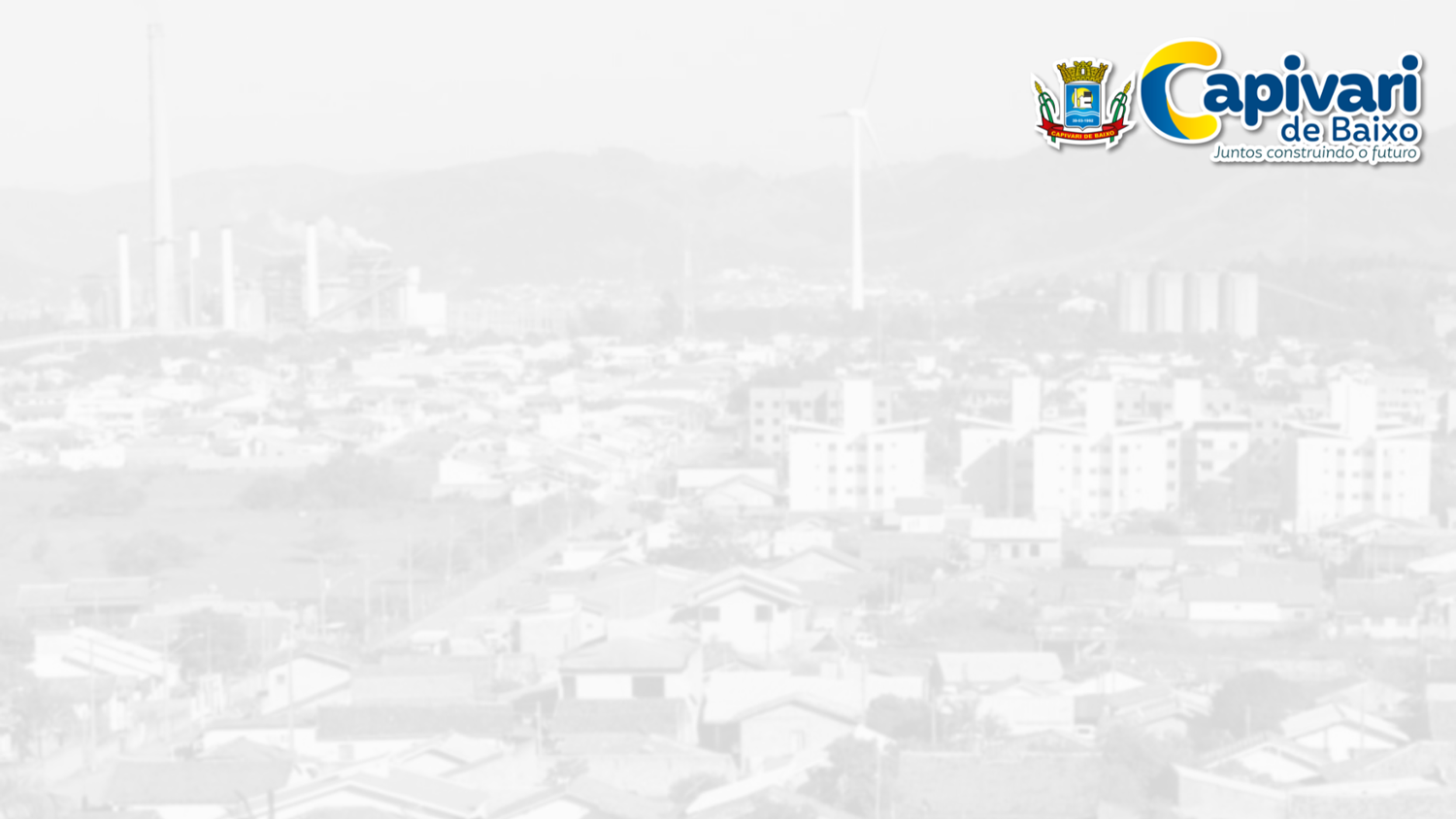 Epagri e Cidasc juntos no Departamento de Agricultura


CIDASC
Foram realizados 164 atendimentos


EPAGRI
 Foram realizados 128 atendimentos
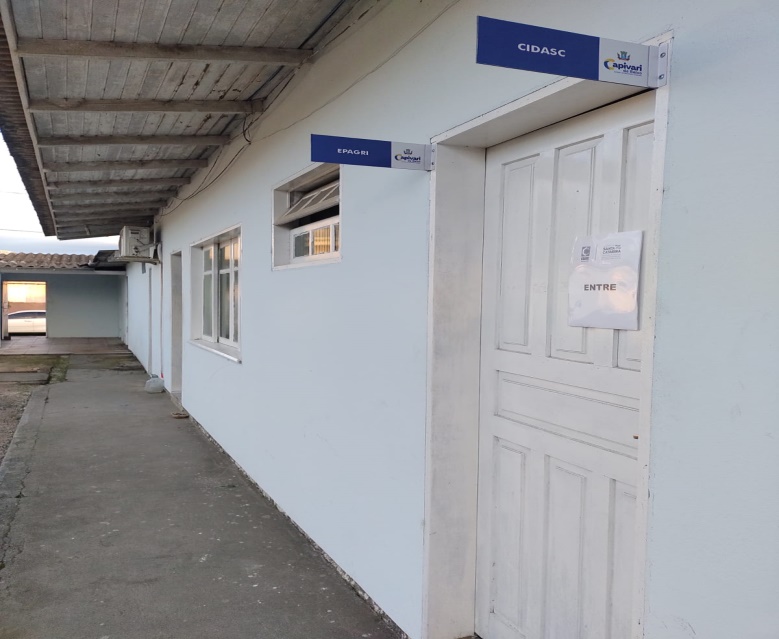 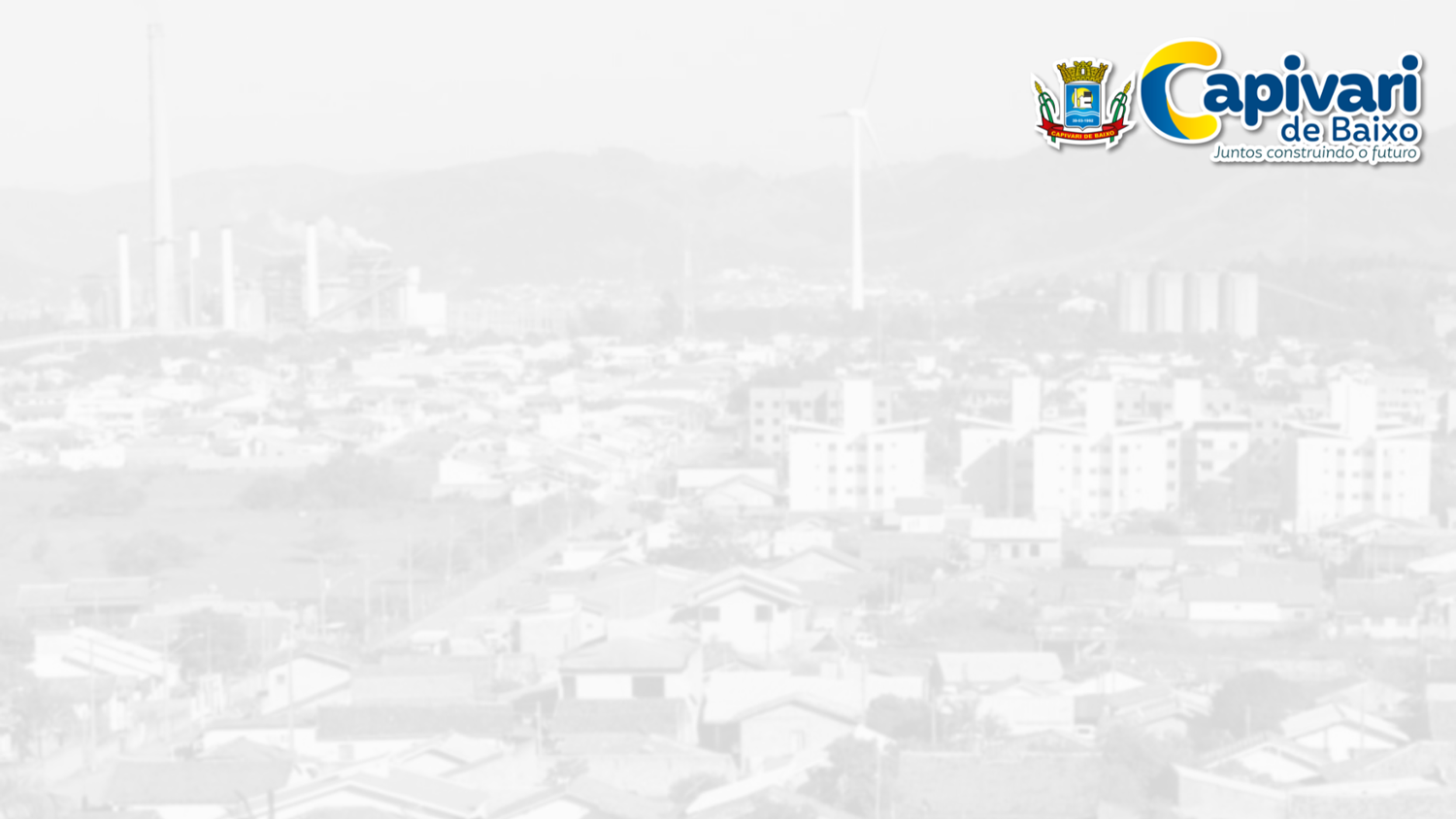 Departamento de Esporte



Campeonato Citadino de futsal; Apoio às Olimpíadas regionais das Apaes Etapas
 microrregional e regional da Olesc. Jogos Abertos da 3ª Idade Etapas do Moleque Bode Bola.
Etapa do Jesc comvárias modalidadesno município.
Jogos amistosos de futebol de campo das escolinhas.
Participação do karatê da olesc. Escolinhas de futebol no campeonato da Adesc. Regional da Lud de futsal.
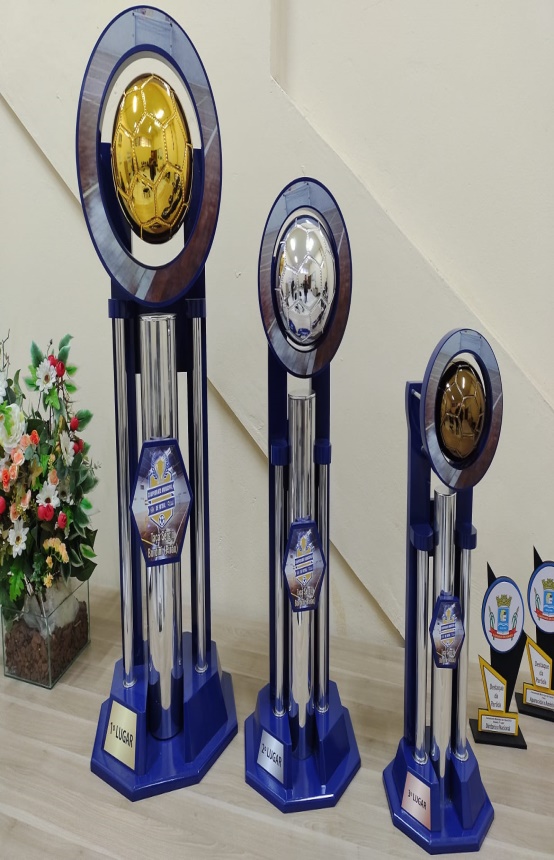